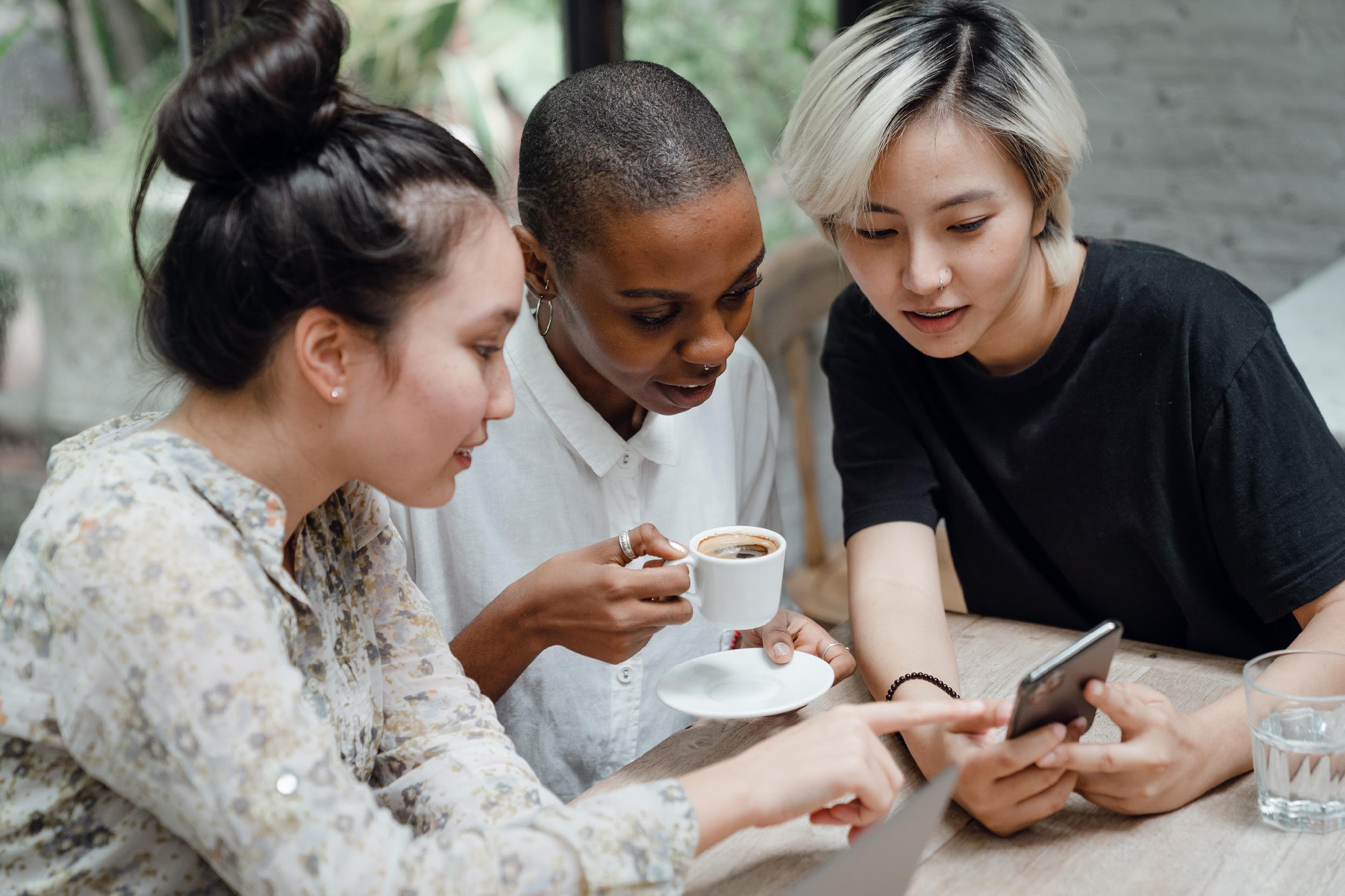 Amanda Smith
04.03.24
PRESENTER
DATE
SOCIAL MEDIA SALES
CANVA CORPORATION
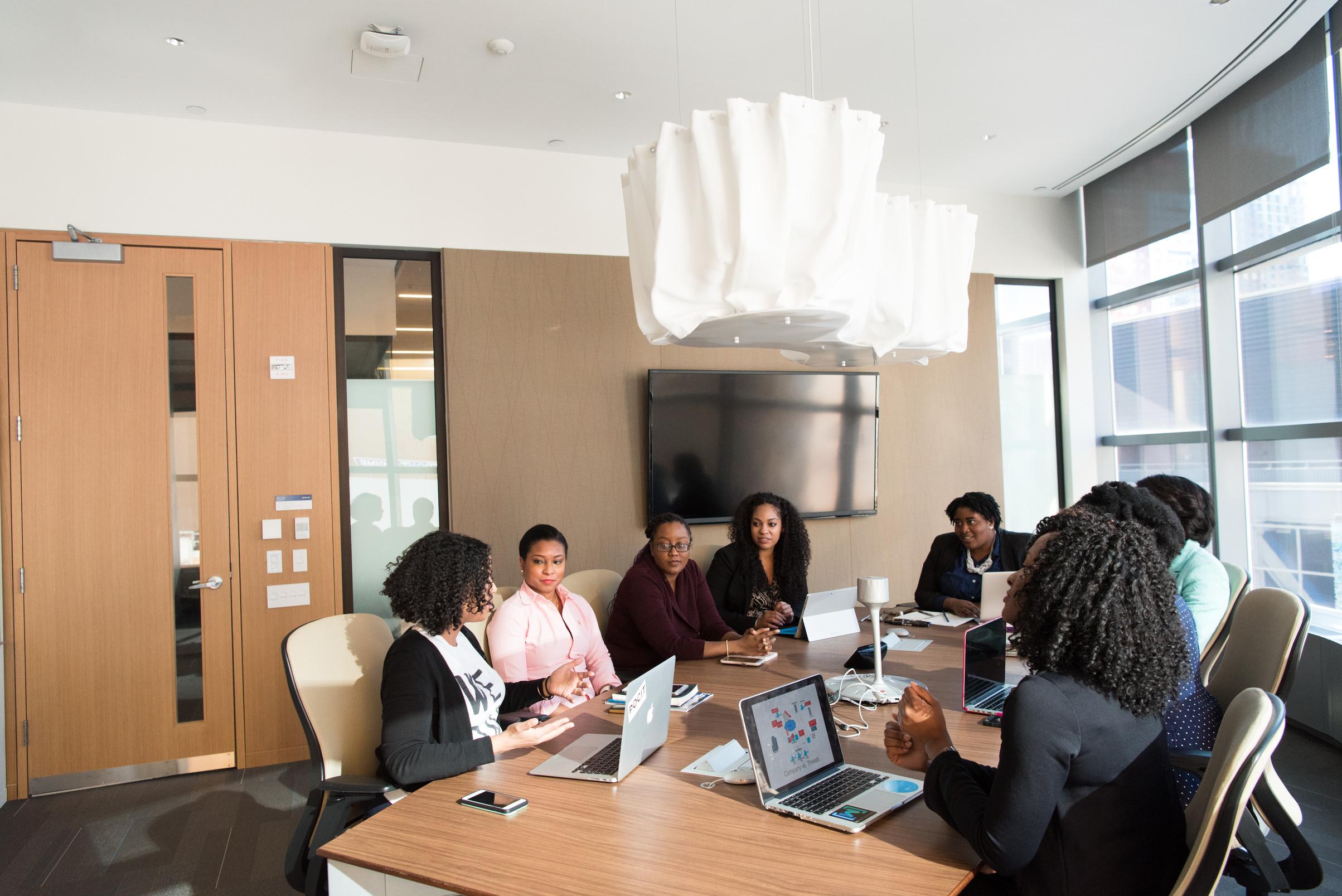 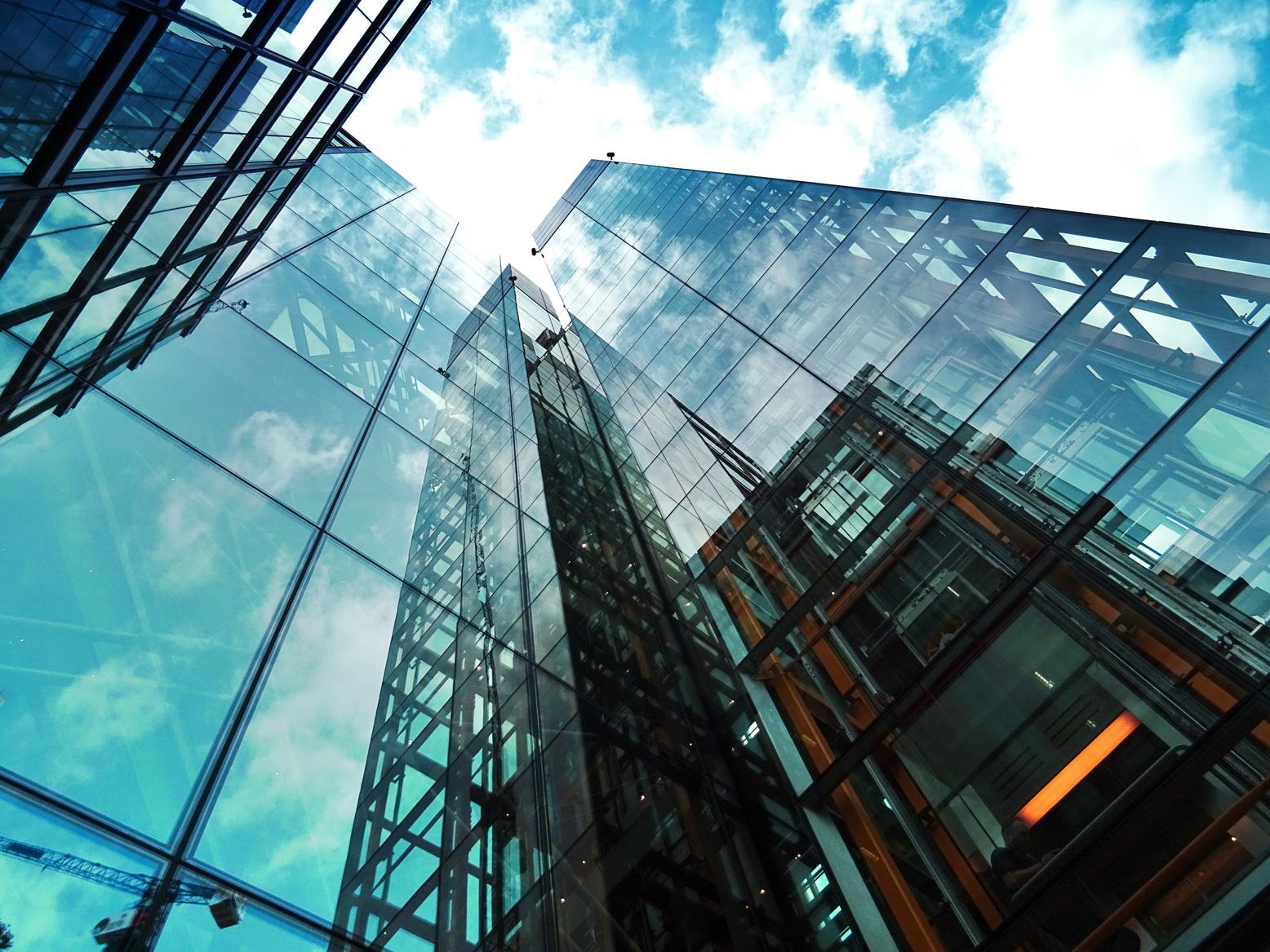 CANVA CORPORATION
Lorem ipsum dolor sit amet, consectetur adipiscing elit, sed do eiusmod tempor incididunt ut labore et dolore magna aliqua. Nunc aliquet bibendum enim facilisis gravida. Placerat duis ultricies lacus sed turpis.
Lorem ipsum dolor sit amet, consectetur adipiscing elit, sed do eiusmod tempor incididunt ut labore et dolore magna aliqua. Nunc aliquet bibendum enim facilisis gravida. Placerat duis ultricies lacus sed turpis.
OUR COMPANY
04.03.24
COMPANY VALUES
CANVA CORPORATION
POINT 01
POINT 02
POINT 03
POINT 04
Lorem ipsum dolor sit amet, consectetur adipiscing elit, sed do eiusmod temp Nunc aliquet bibendum enim facilisis gravida.
Lorem ipsum dolor sit amet, consectetur adipiscing elit, sed do eiusmod temp Nunc aliquet bibendum enim facilisis gravida.
Lorem ipsum dolor sit amet, consectetur adipiscing elit, sed do eiusmod temp Nunc aliquet bibendum enim facilisis gravida.
Lorem ipsum dolor sit amet, consectetur adipiscing elit, sed do eiusmod temp Nunc aliquet bibendum enim facilisis gravida.
04.03.24
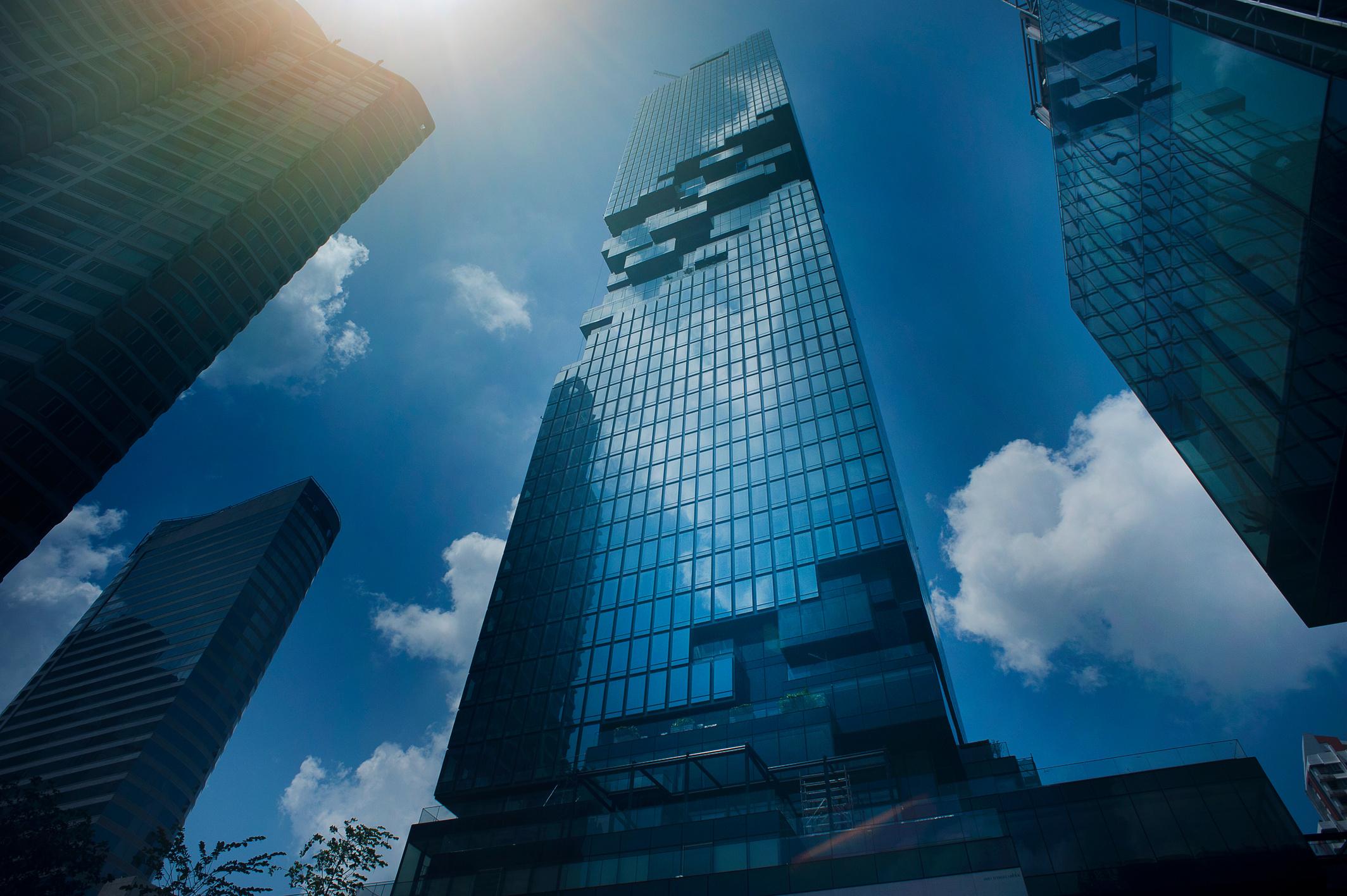 CONTENTS
01
ADD SECTION HERE
05
ADD SECTION HERE
02
ADD SECTION HERE
06
ADD SECTION HERE
CANVA CORPORATION
03
ADD SECTION HERE
07
ADD SECTION HERE
04
ADD SECTION HERE
08
ADD SECTION HERE
04.03.24
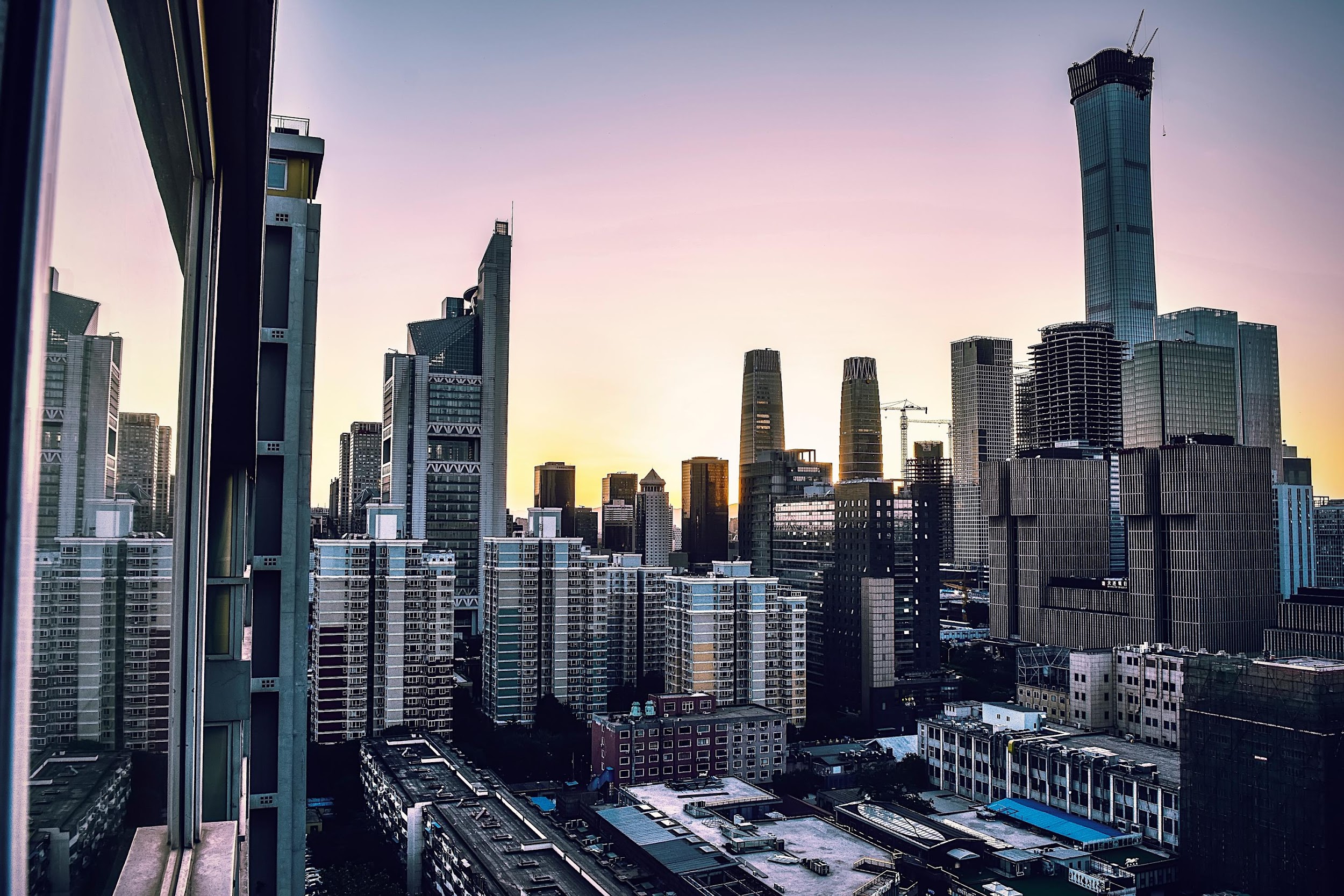 PART 01
SOCIAL MEDIA SALES
ADD SECTION TITLE HERE
CANVA CORPORATION
Lorem ipsum dolor sit amet, consectetur adipiscing elit, sed do eiusmod tempor incididunt ut labore et dolore magna aliqua. Nunc aliquet bibendum enim facilisis gravida. Placerat duis ultricies lacus sed turpis.
04.03.24
OUR SERVICES
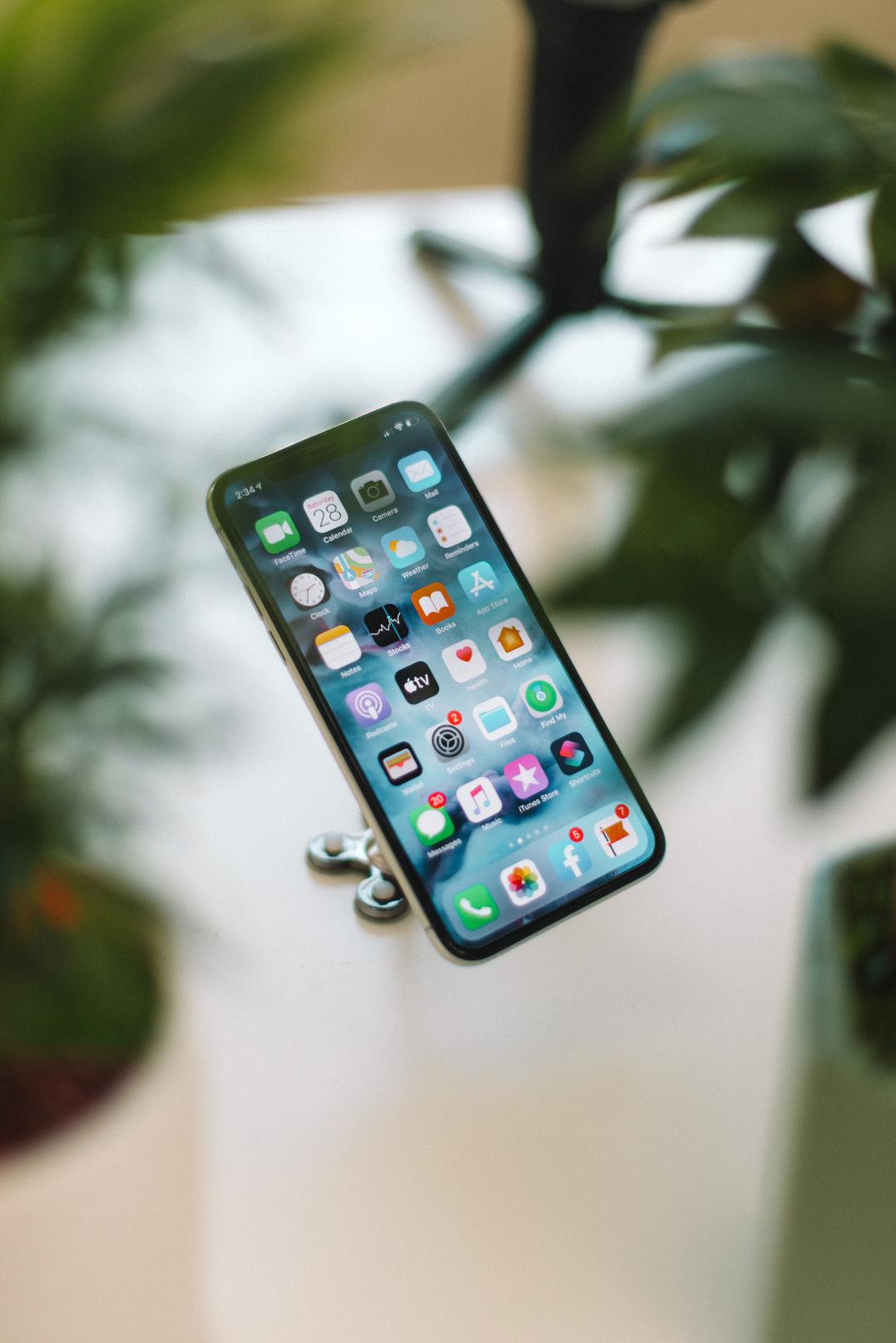 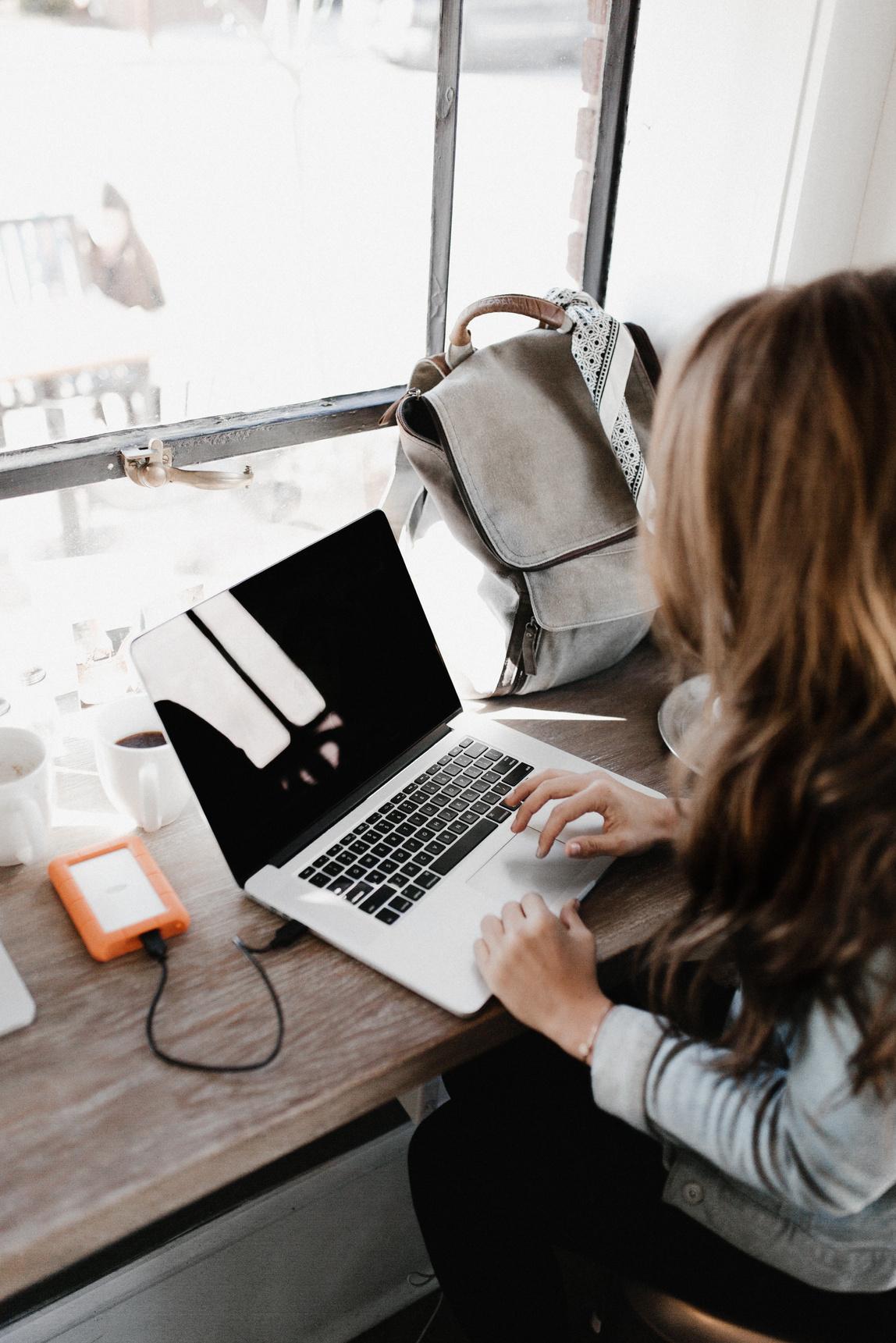 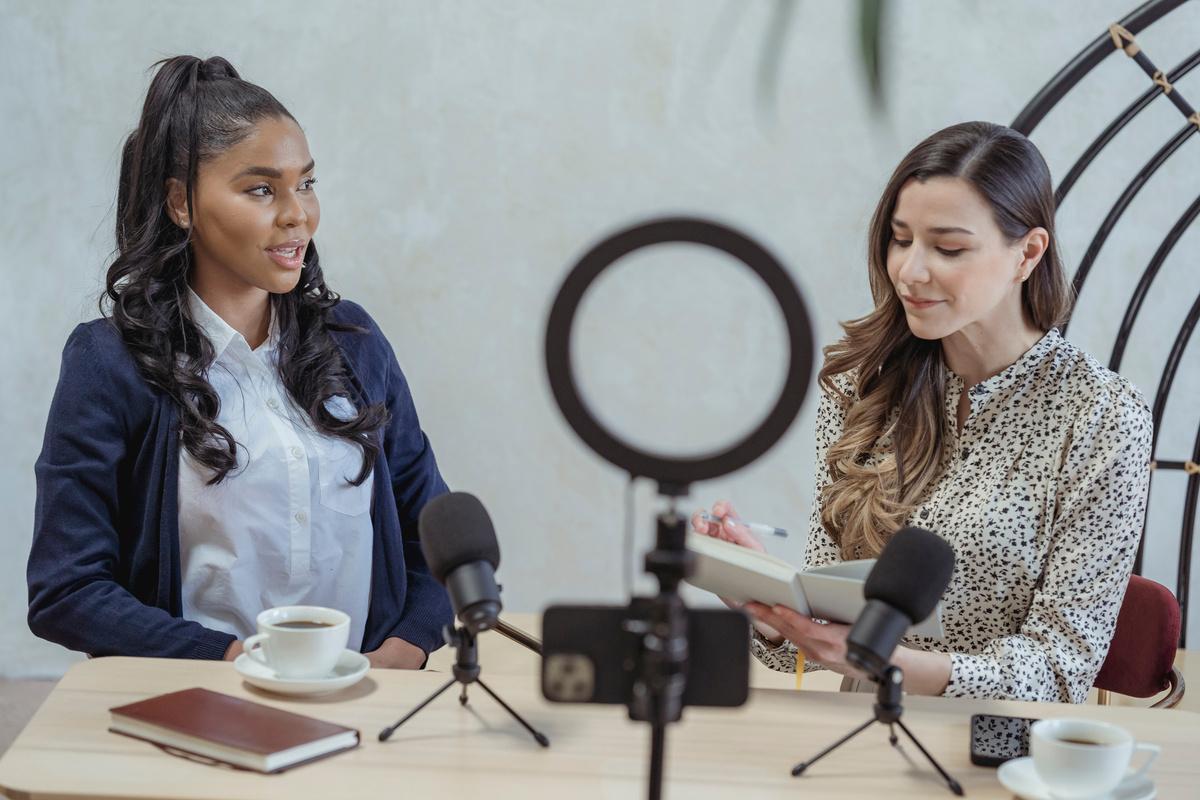 CANVA CORPORATION
POINT 01
POINT 02
POINT 03
Lorem ipsum dolor sit amet, consectetur adipiscing elit, sed do eiusmod temp Nunc aliquet bibendum enim facilisis gravida.
Lorem ipsum dolor sit amet, consectetur adipiscing elit, sed do eiusmod temp Nunc aliquet bibendum enim facilisis gravida.
Lorem ipsum dolor sit amet, consectetur adipiscing elit, sed do eiusmod temp Nunc aliquet bibendum enim facilisis gravida.
04.03.24
PROJECT TIMELINE
CANVA CORPORATION
POINT 01
POINT 02
POINT 03
POINT 04
Lorem ipsum dolor sit amet, consectetur adipiscing elit.
Lorem ipsum dolor sit amet, consectetur adipiscing elit.
Lorem ipsum dolor sit amet, consectetur adipiscing elit.
Lorem ipsum dolor sit amet, consectetur adipiscing elit.
04.03.24
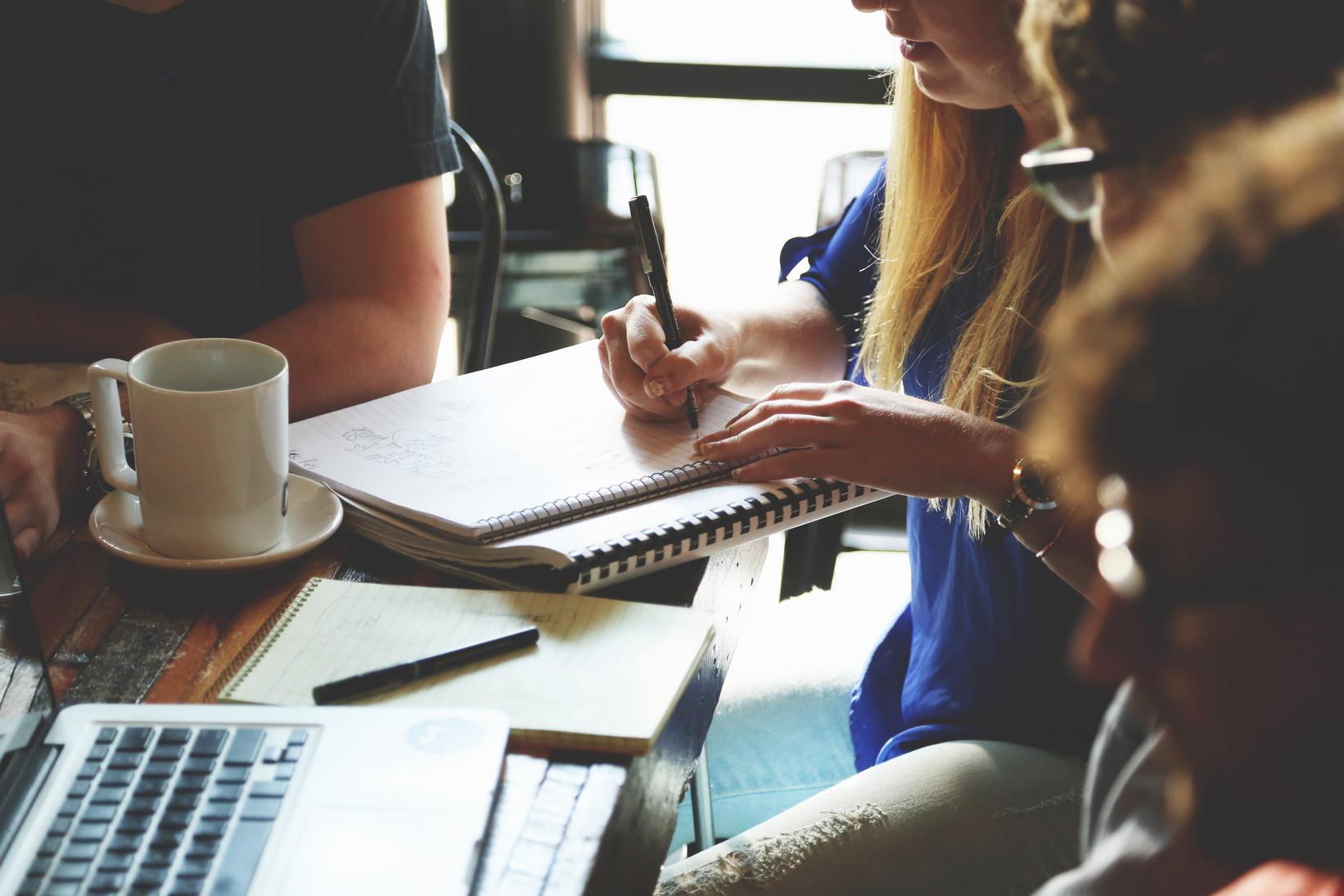 SALES PLANS
POINT 01
POINT 02
Lorem ipsum dolor sit amet, consectetur adipiscing elit, sed do eiusmod temp Nunc aliquet bibendum enim facilisis gravida.
Lorem ipsum dolor sit amet, consectetur adipiscing elit, sed do eiusmod temp Nunc aliquet bibendum enim facilisis gravida.
CANVA CORPORATION
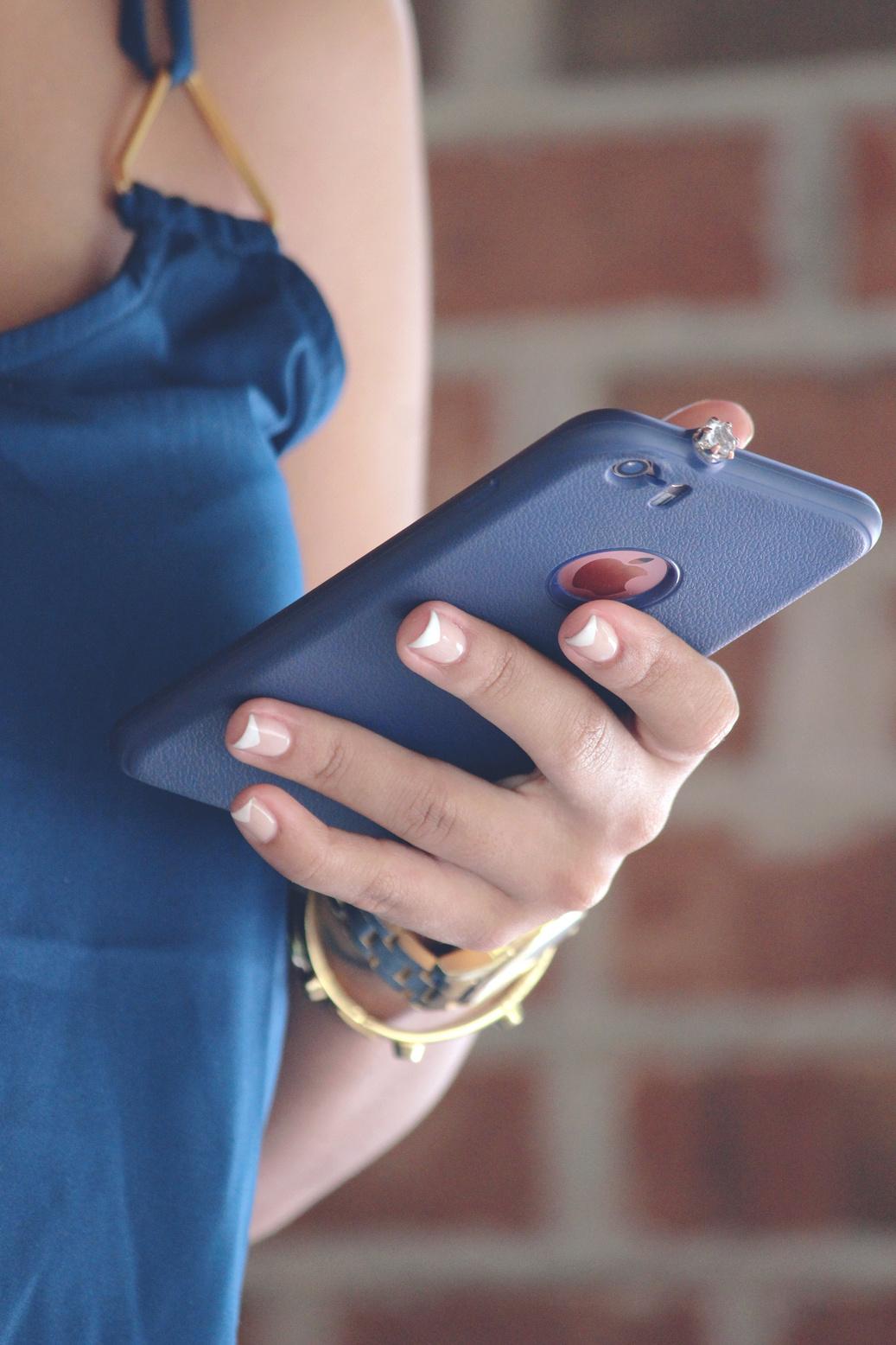 POINT 03
POINT 04
Lorem ipsum dolor sit amet, consectetur adipiscing elit, sed do eiusmod temp Nunc aliquet bibendum enim facilisis gravida.
Lorem ipsum dolor sit amet, consectetur adipiscing elit, sed do eiusmod temp Nunc aliquet bibendum enim facilisis gravida.
04.03.24
POINT 01
POINT 02
POINT 03
Lorem ipsum dolor sit amet, consectetur adipiscing elit.
Lorem ipsum dolor sit amet, consectetur adipiscing elit.
Lorem ipsum dolor sit amet, consectetur adipiscing elit.
NUMBER OF LIKES
30%
50%
CANVA CORPORATION
40%
04.03.24
SALES NUMBERS
Lorem ipsum dolor sit amet, consectetur adipiscing elit, sed do eiusmod temp Nunc aliquet bibendum enim facilisis gravida.
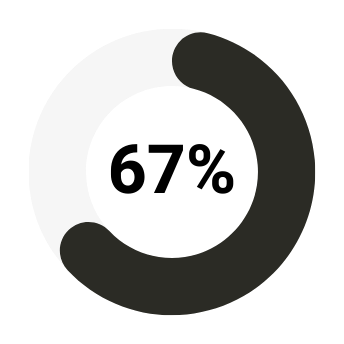 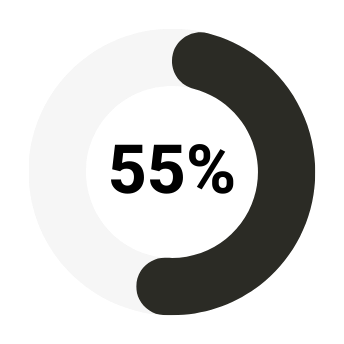 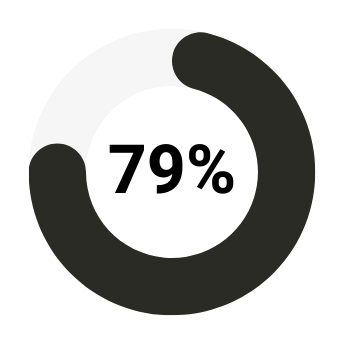 CANVA CORPORATION
POINT 01
POINT 02
POINT 03
Lorem ipsum dolor sit amet, consectetur adipiscing elit.
Lorem ipsum dolor sit amet, consectetur adipiscing elit.
Lorem ipsum dolor sit amet, consectetur adipiscing elit.
04.03.24
SALES NUMBERS
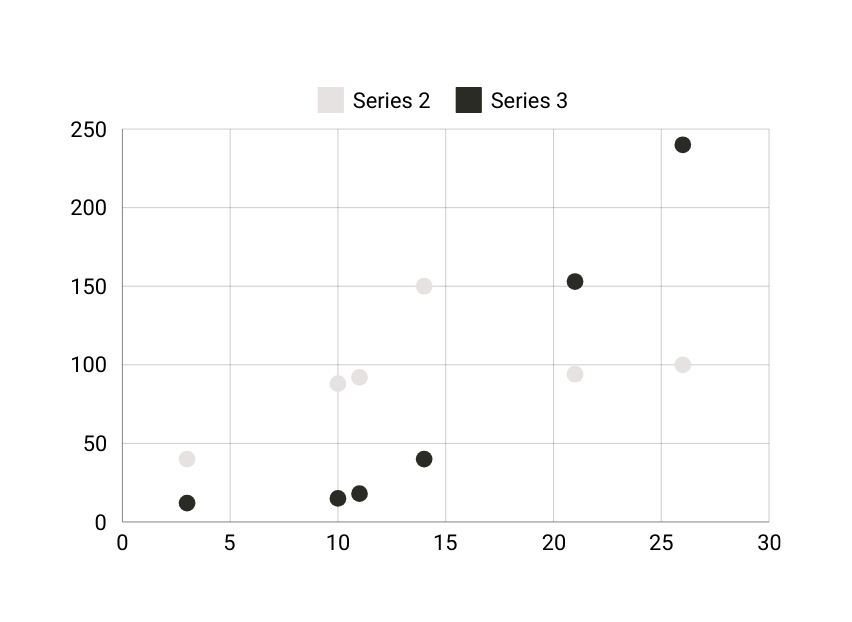 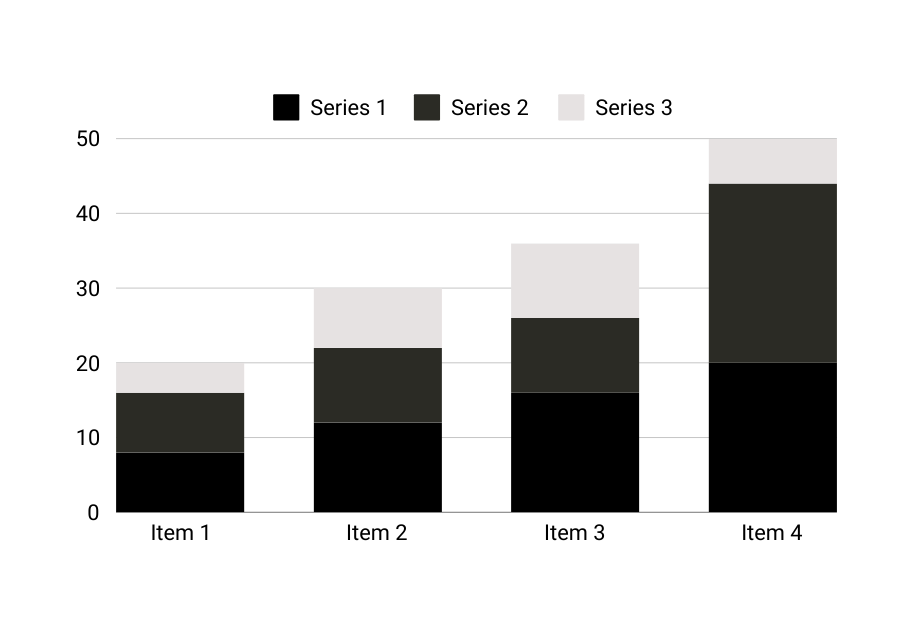 CANVA CORPORATION
Lorem ipsum dolor sit amet, consectetur adipiscing elit, sed do eiusmod temp Nunc aliquet bibendum enim facilisis gravida.
Lorem ipsum dolor sit amet, consectetur adipiscing elit, sed do eiusmod temp Nunc aliquet bibendum enim facilisis gravida.
04.03.24
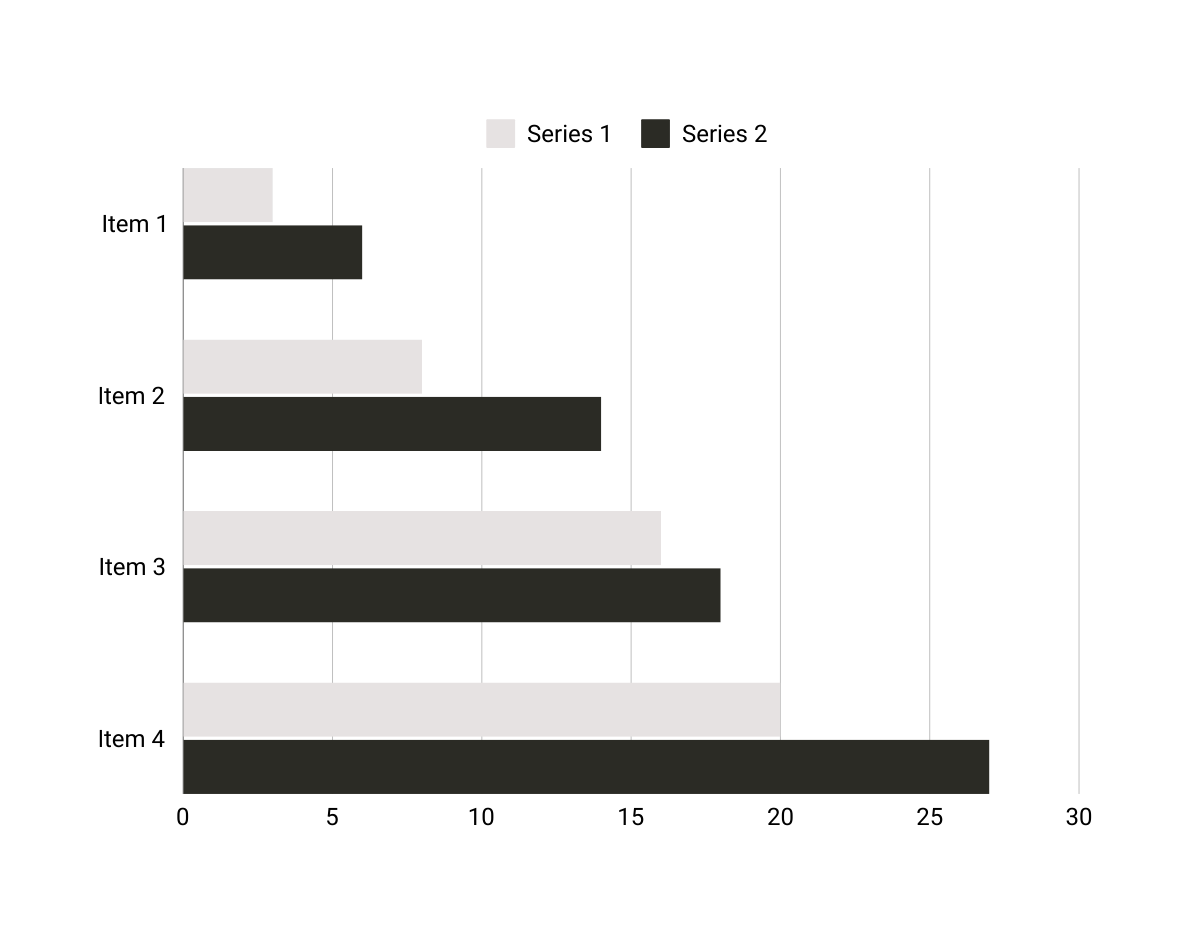 SALES NUMBERS
Lorem ipsum dolor sit amet, consectetur adipiscing elit, sed do eiusmod temp Nunc aliquet bibendum enim facilisis gravida.
CANVA CORPORATION
Lorem ipsum dolor sit amet, consectetur adipiscing elit, sed do eiusmod temp Nunc aliquet bibendum enim facilisis gravida.
04.03.24
POINT 01
Lorem ipsum dolor sit amet, consectetur adipiscing elit.
POINT 02
Lorem ipsum dolor sit amet, consectetur adipiscing elit.
CANVA CORPORATION
POINT 03
Lorem ipsum dolor sit amet, consectetur adipiscing elit.
DEMOGRAPHICS
Lorem ipsum dolor sit amet, consectetur adipiscing elit, sed do eiusmod temp Nunc aliquet bibendum enim facilisis gravida.
04.03.24
MALE USERS
Lorem ipsum dolor sit amet, consectetur adipiscing elit.
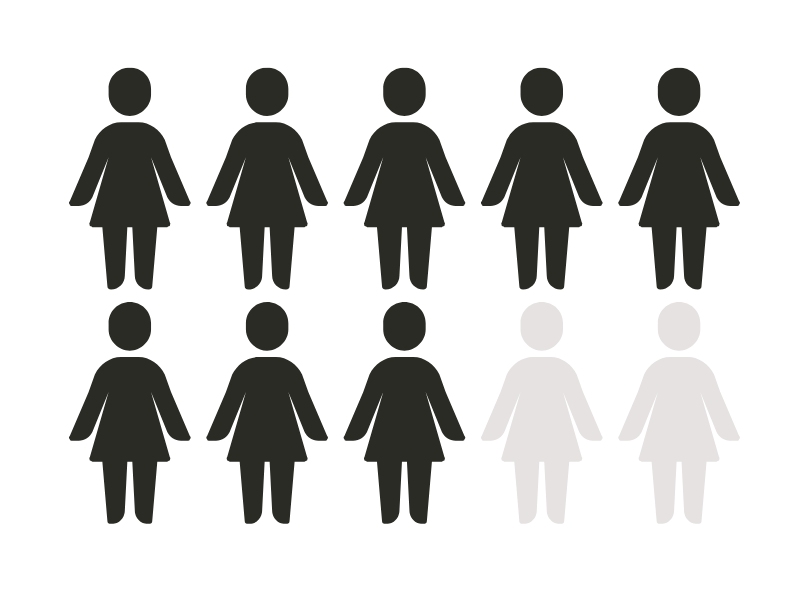 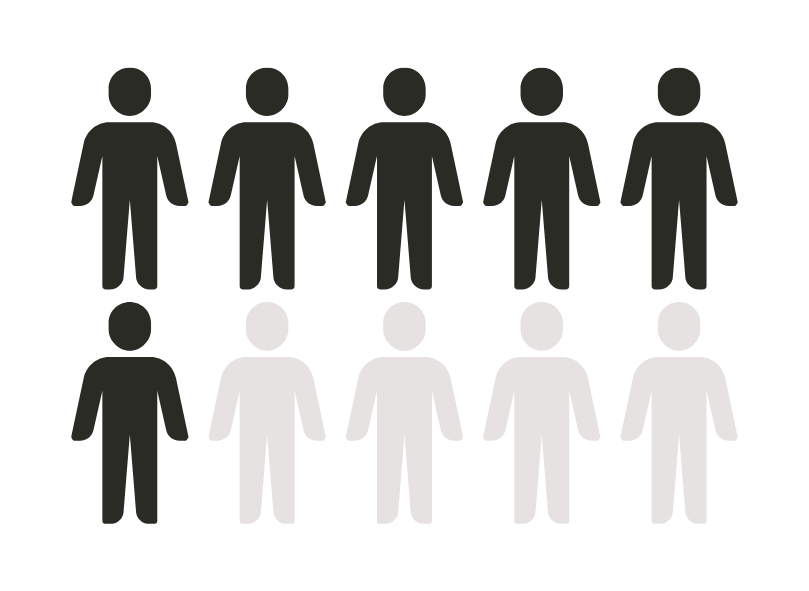 CANVA CORPORATION
FEMALE USERS
80%
60%
Lorem ipsum dolor sit amet, consectetur adipiscing elit.
04.03.24
S
W
O
T
STRENGTHS
WEAKNESSES
OPPORTUNITIES
THREATS
Lorem ipsum dolor sit amet, consectetur adipiscing elit, sed do eiusmod temp Nunc aliquet bibendum enim facilisis gravida.
Lorem ipsum dolor sit amet, consectetur adipiscing elit, sed do eiusmod temp Nunc aliquet bibendum enim facilisis gravida.
Lorem ipsum dolor sit amet, consectetur adipiscing elit, sed do eiusmod temp Nunc aliquet bibendum enim facilisis gravida.
Lorem ipsum dolor sit amet, consectetur adipiscing elit, sed do eiusmod temp Nunc aliquet bibendum enim facilisis gravida.
CANVA CORPORATION
SWOT ANALYSIS
Lorem ipsum dolor sit amet, consectetur adipiscing elit, sed do eiusmod temp Nunc aliquet bibendum enim facilisis gravida.
04.03.24
KEY OBJECTIVES
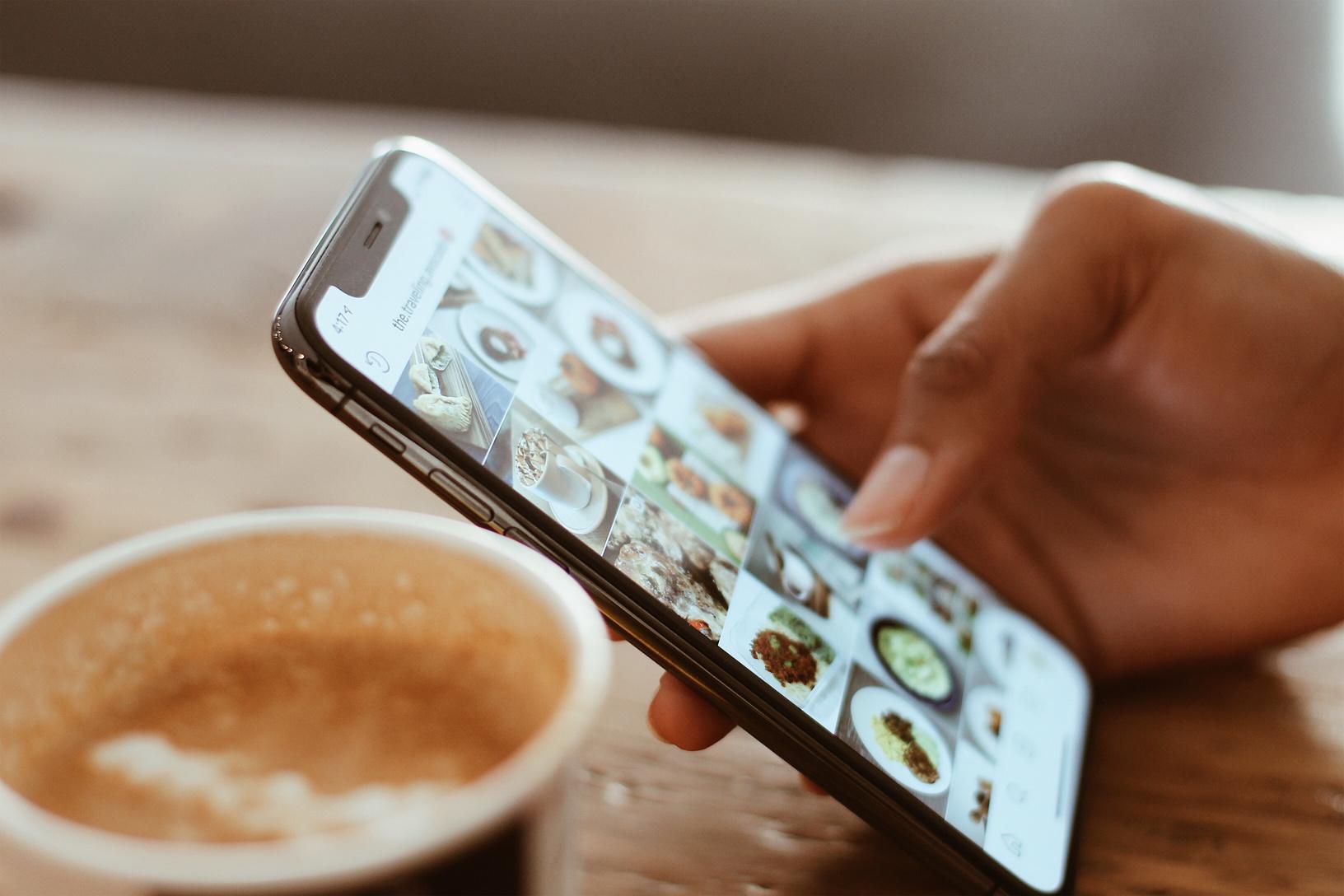 POINT 01
Lorem ipsum dolor sit amet, consectetur adipiscing elit, sed do eiusmod temp Nunc aliquet bibendum enim facilisis gravida.
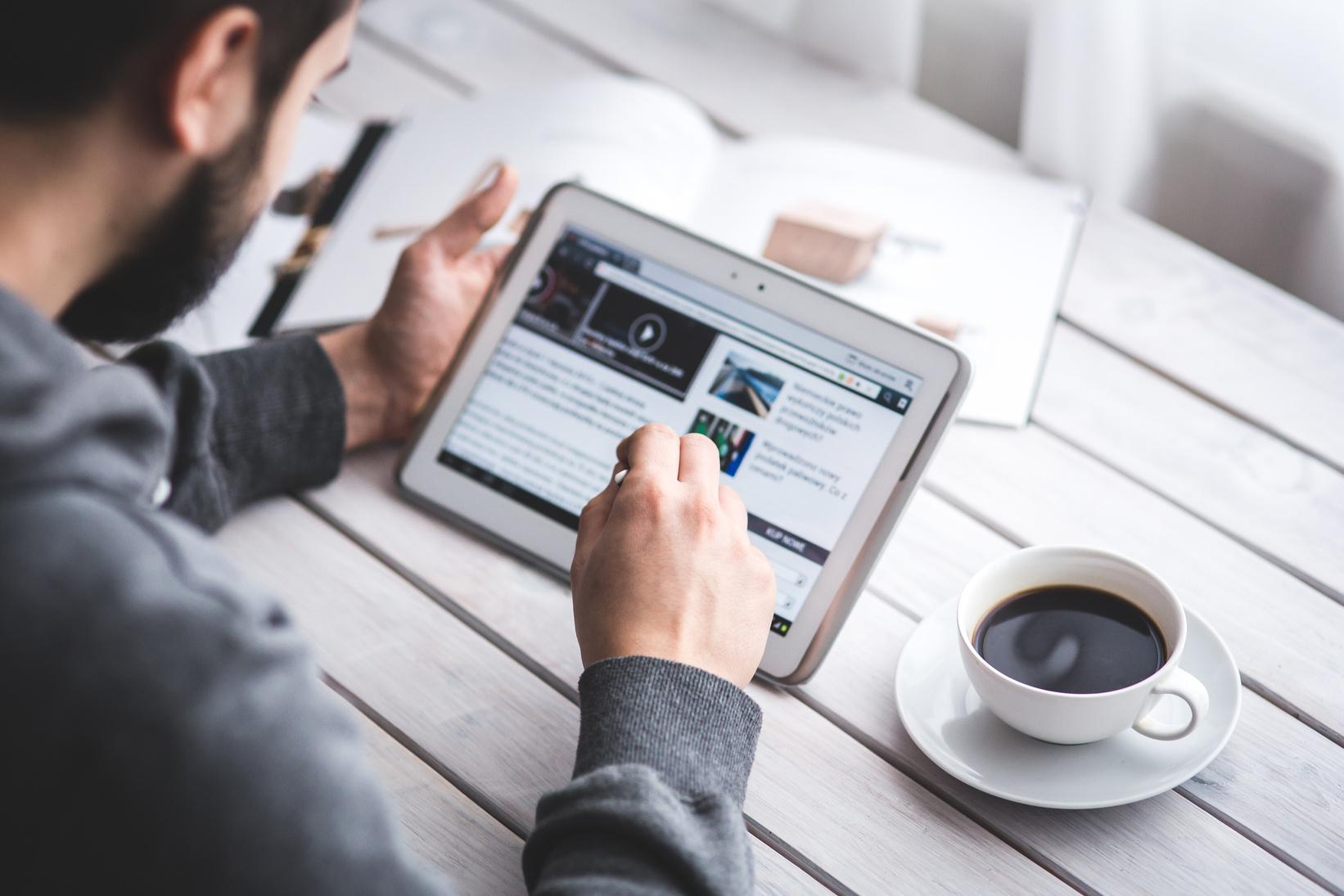 CANVA CORPORATION
POINT 02
Lorem ipsum dolor sit amet, consectetur adipiscing elit, sed do eiusmod temp Nunc aliquet bibendum enim facilisis gravida.
POINT 03
Lorem ipsum dolor sit amet, consectetur adipiscing elit, sed do eiusmod temp Nunc aliquet bibendum enim facilisis gravida.
04.03.24
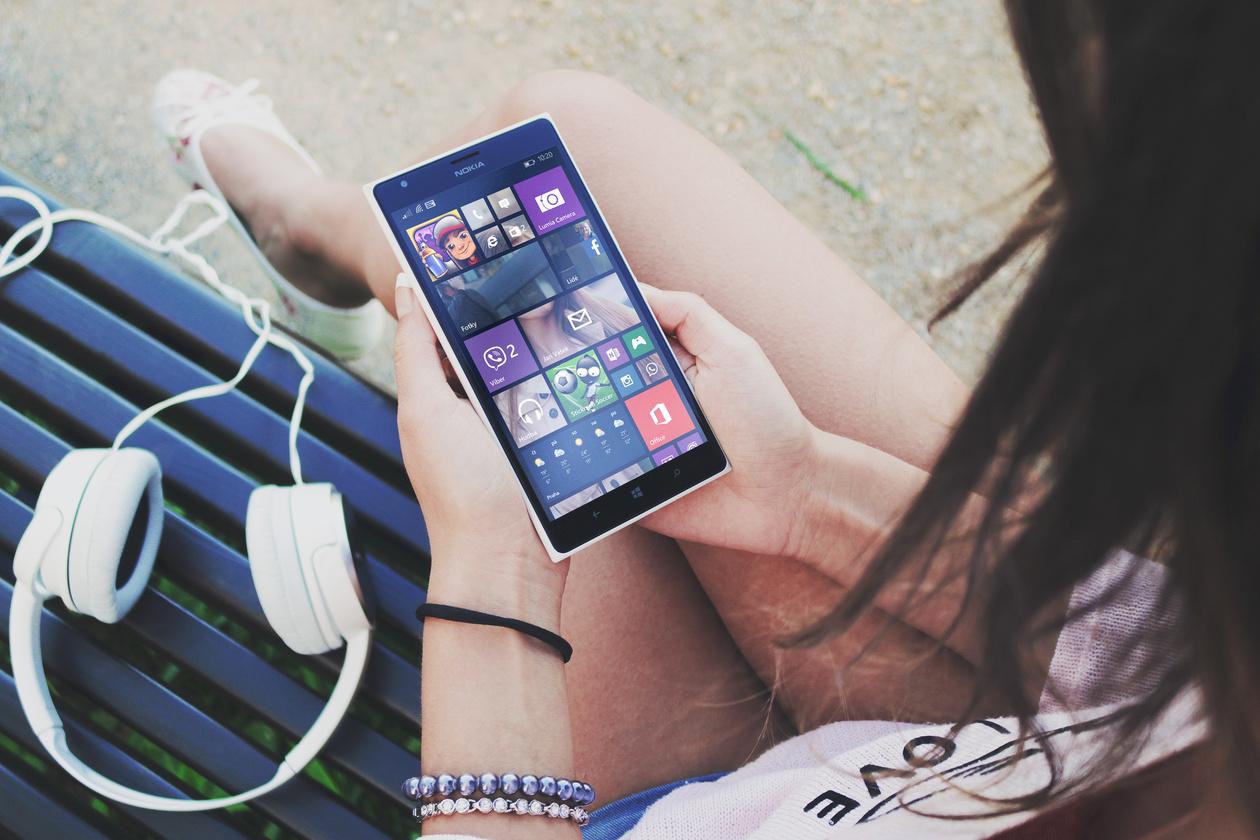 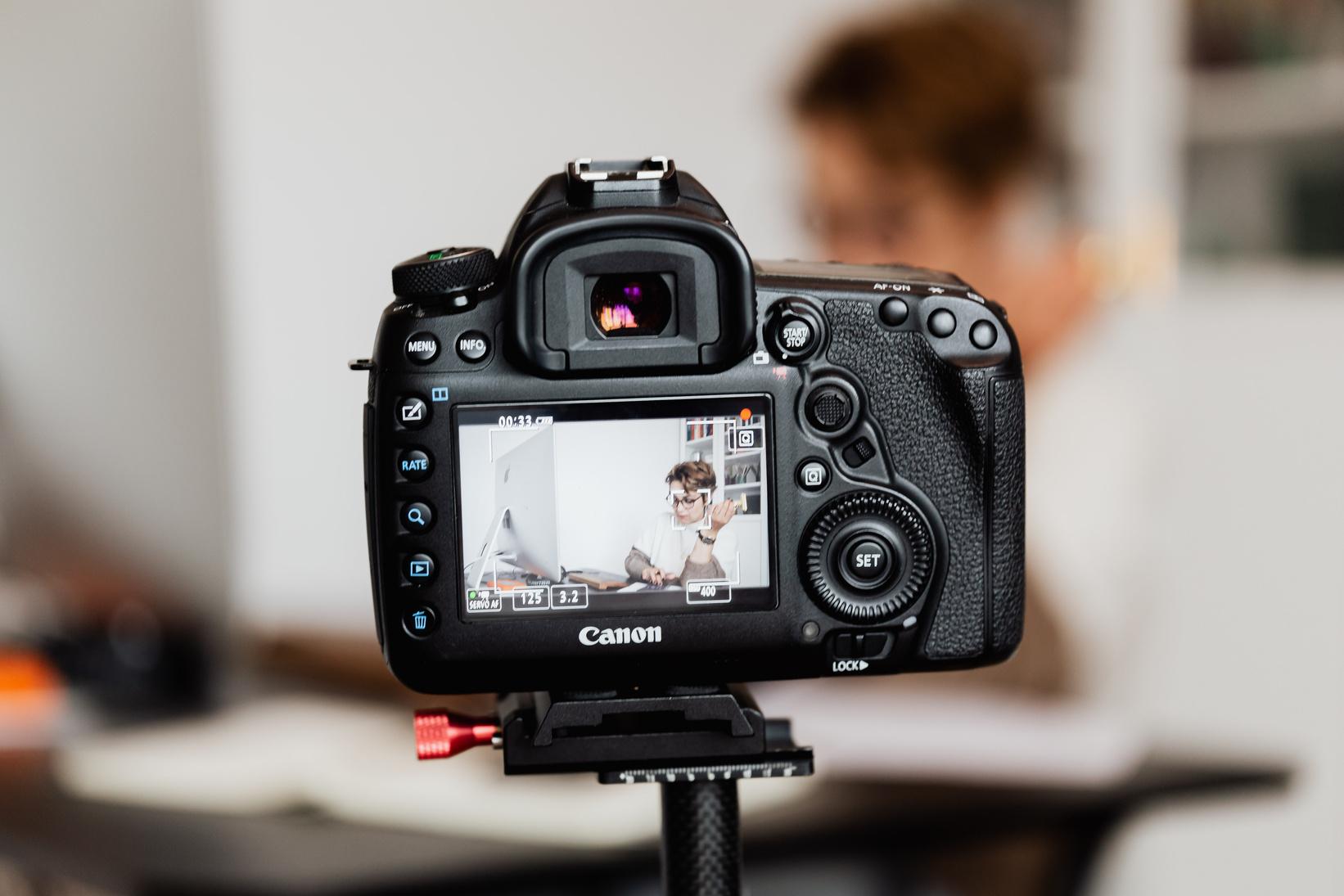 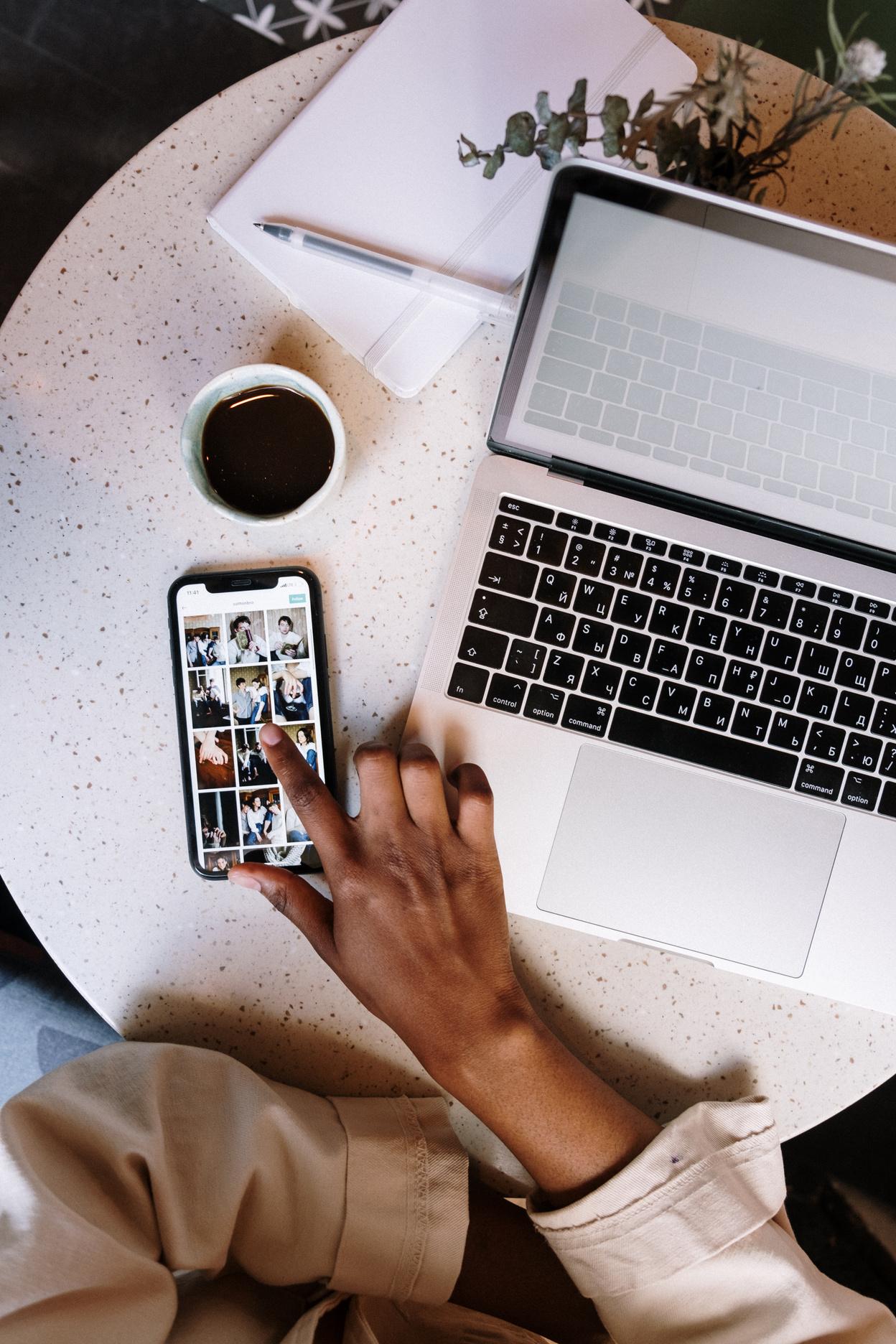 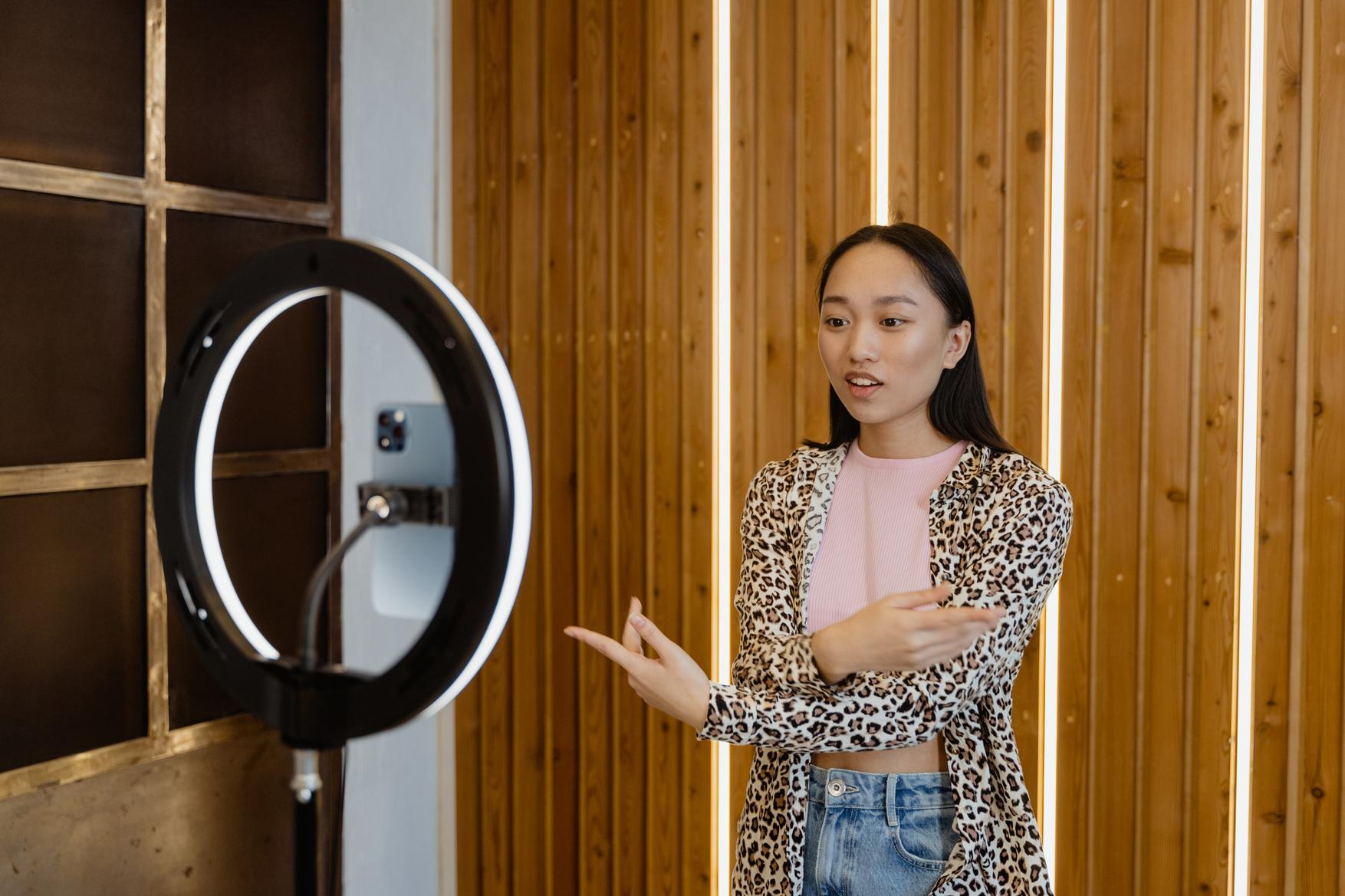 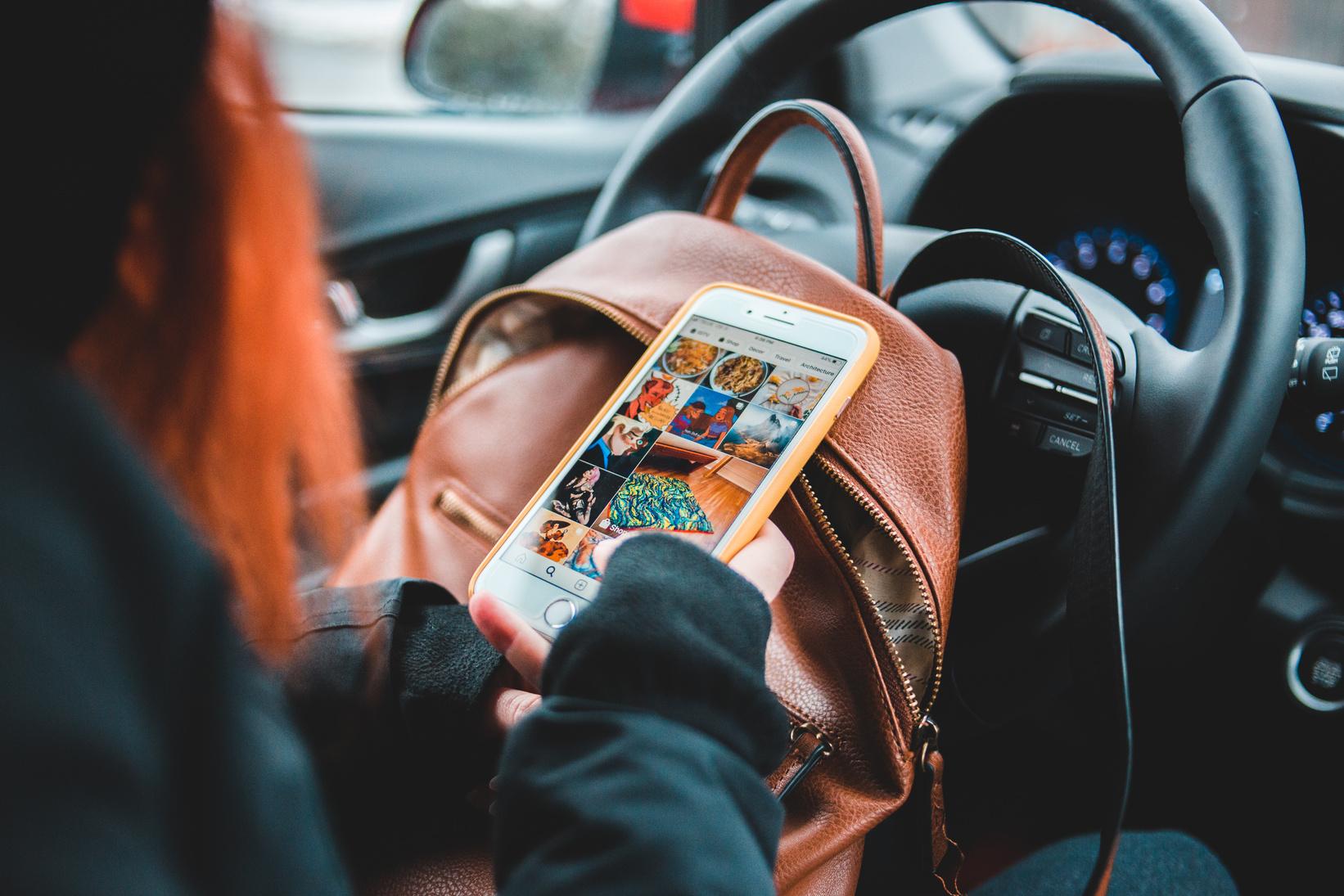 CANVA CORPORATION
PHOTO GALLERY
Lorem ipsum dolor sit amet, consectetur adipiscing elit, sed do eiusmod temp Nunc aliquet bibendum enim facilisis gravida.
04.03.24
CUSTOMER FEEDBACK
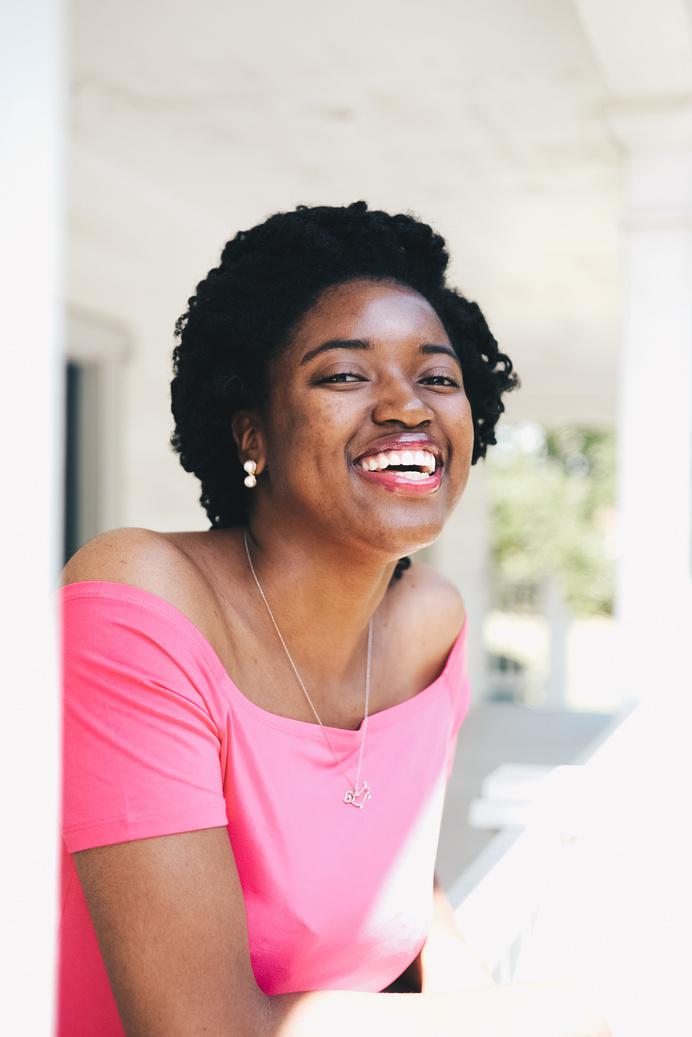 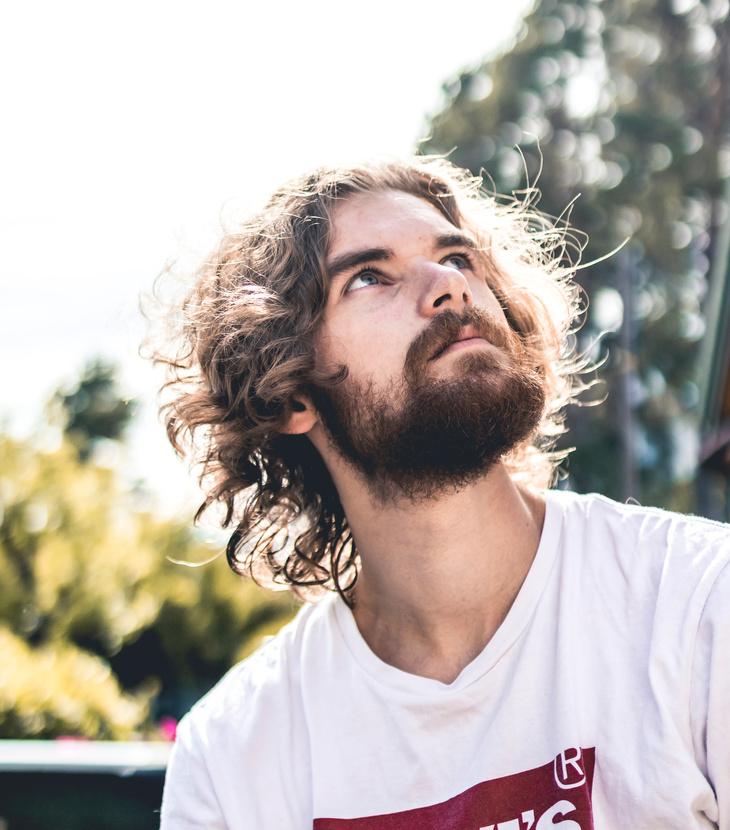 Lorem ipsum dolor sit amet, consectetur adipiscing elit, sed do eiusmod temp .
Lorem ipsum dolor sit amet, consectetur adipiscing elit, sed do eiusmod temp .
NAME HERE
NAME HERE
CANVA CORPORATION
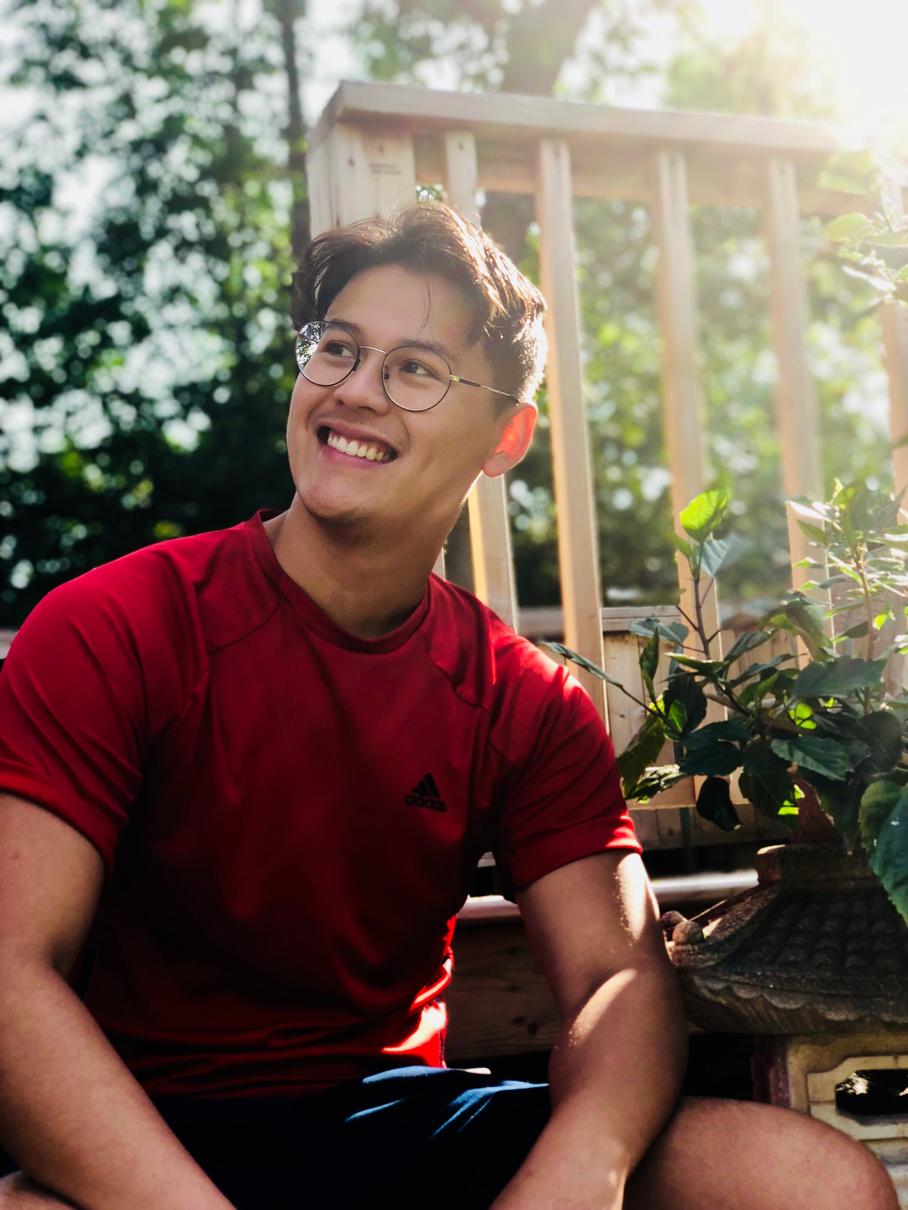 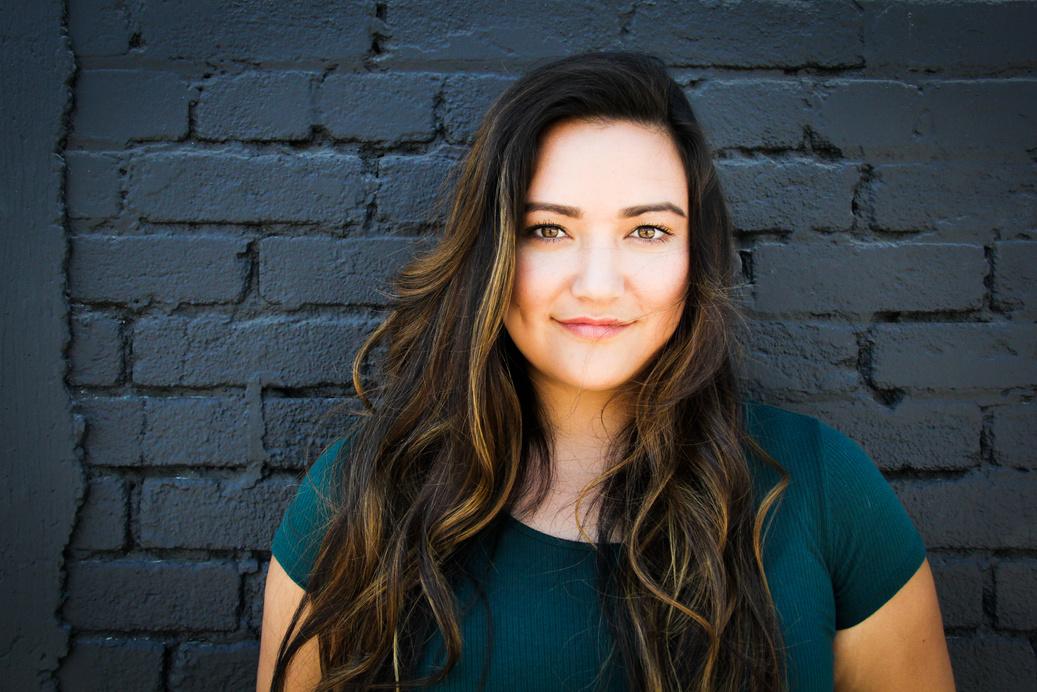 Lorem ipsum dolor sit amet, consectetur adipiscing elit, sed do eiusmod temp .
Lorem ipsum dolor sit amet, consectetur adipiscing elit, sed do eiusmod temp .
NAME HERE
NAME HERE
04.03.24
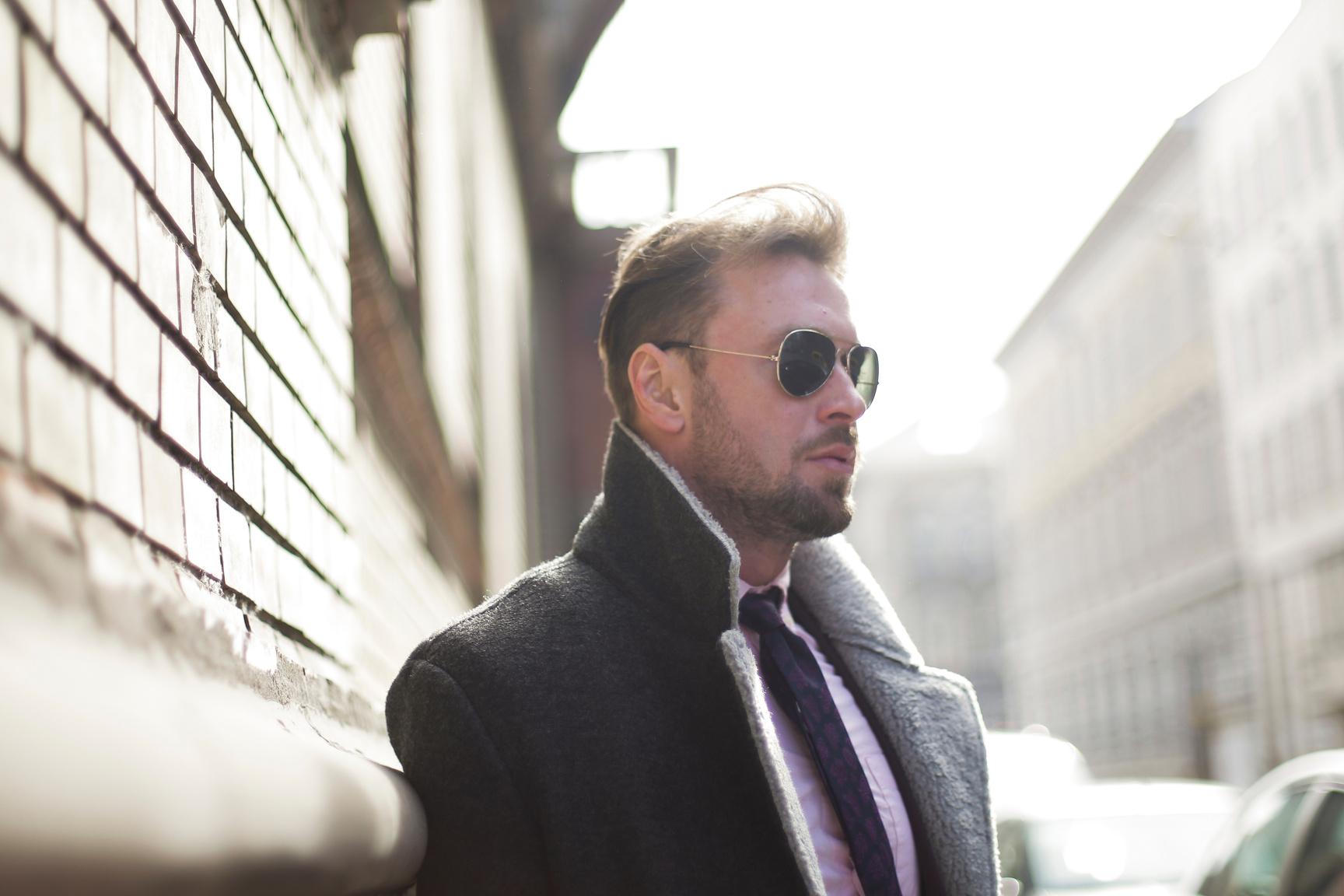 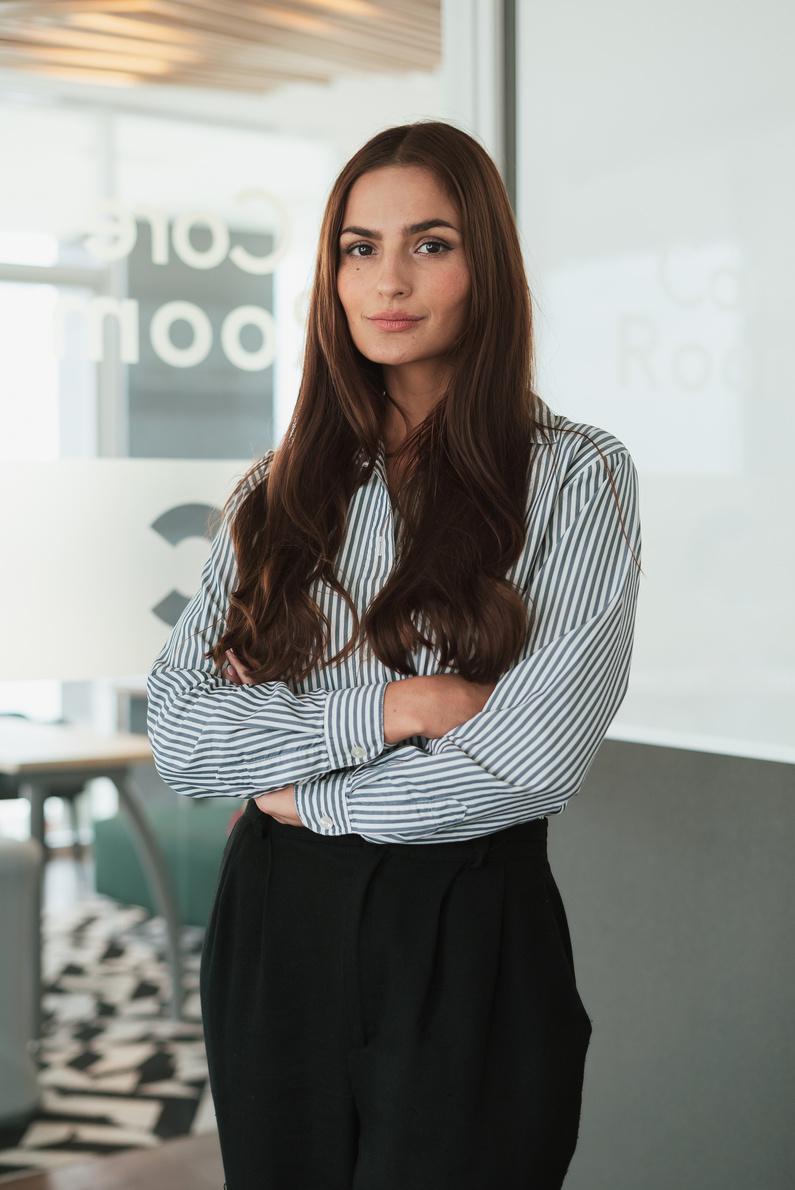 OUR TEAM
NAME HERE
NAME HERE
Position or title
Position or title
Lorem ipsum dolor sit amet, consectetur adipiscing elit, sed do eiusmod temp.
Lorem ipsum dolor sit amet, consectetur adipiscing elit, sed do eiusmod temp.
CANVA CORPORATION
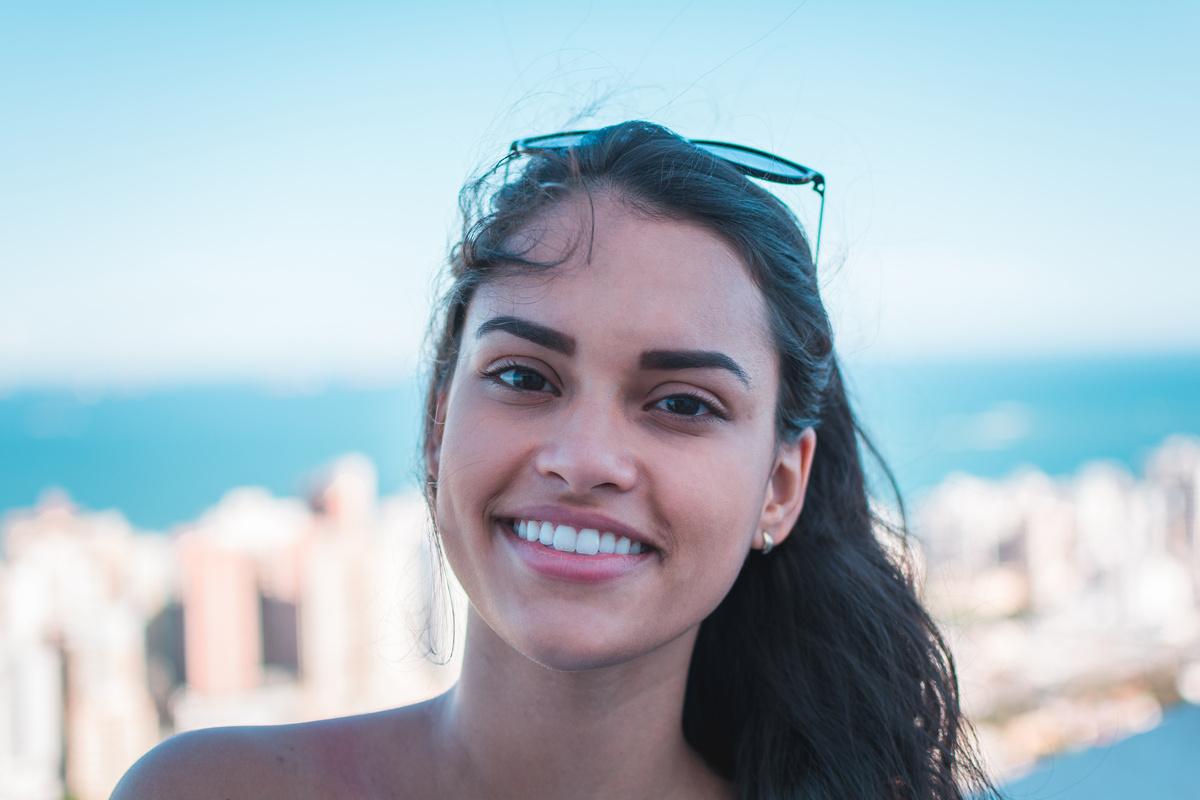 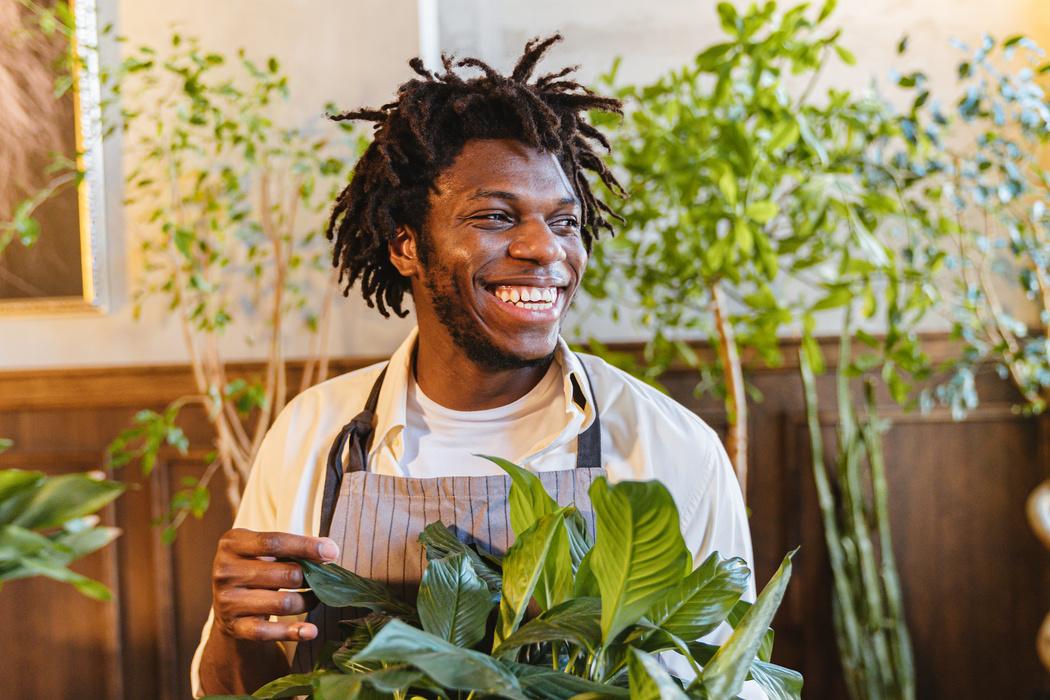 NAME HERE
NAME HERE
Position or title
Position or title
Lorem ipsum dolor sit amet, consectetur adipiscing elit, sed do eiusmod temp.
Lorem ipsum dolor sit amet, consectetur adipiscing elit, sed do eiusmod temp.
04.03.24
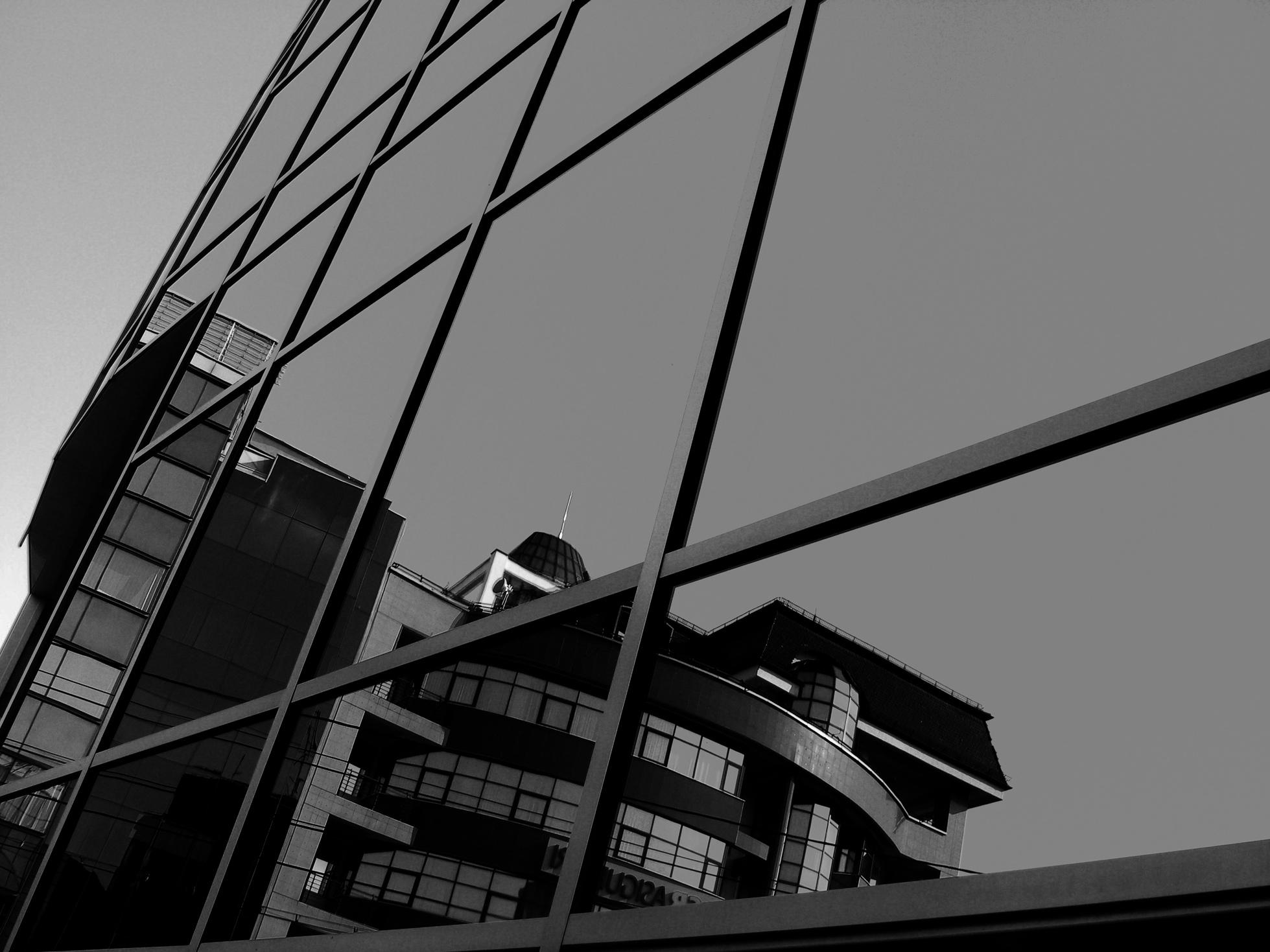 CONTACTS
CANVACORP.COM.AU
CANVA CORPORATION
123 ANYWHERE ST. ANY CITY, 12345
123-4567
04.03.24
RESOURCE PAGE
Use these design resources in your Canva Presentation.
Fonts
Design Elements
This presentation template
uses the following free fonts:
TITLES:
HEEBO

HEADERS:
HEEBO

BODY COPY:
HEEBO
You can find these fonts online too.
Colors
#F6F6F6
#E6E2E2
#2B2B25
#FFFFFF
DON'T FORGET TO DELETE THIS PAGE BEFORE PRESENTING.
CREDITS
This presentation template is free for everyone to use thanks to the following:
for the presentation template
Pexels, Pixabay
for the photos
Happy designing!